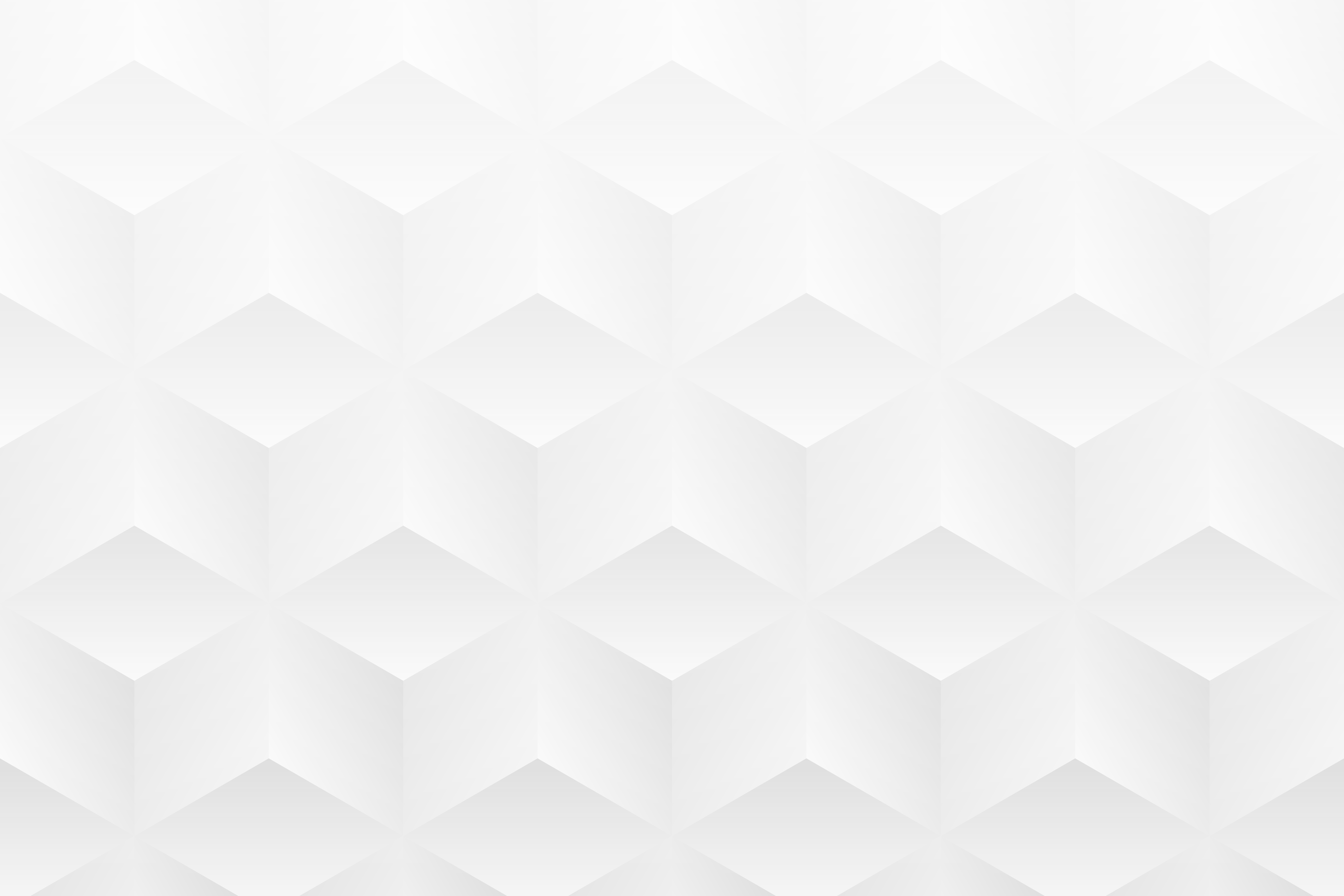 VORLAGE FÜR EINE FALLSTUDIE ZU PROBLEM, LÖSUNG UND AUSWIRKUNG FÜR POWERPOINT (BEISPIEL)
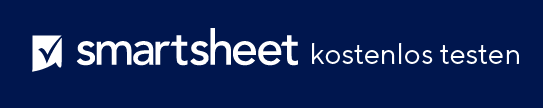 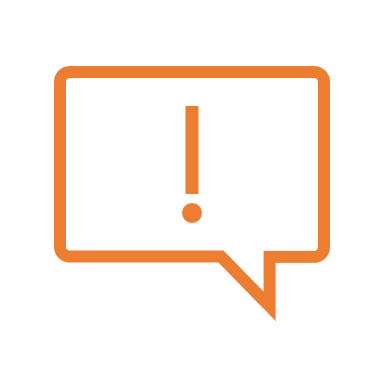 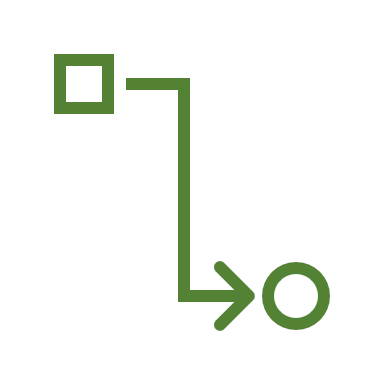 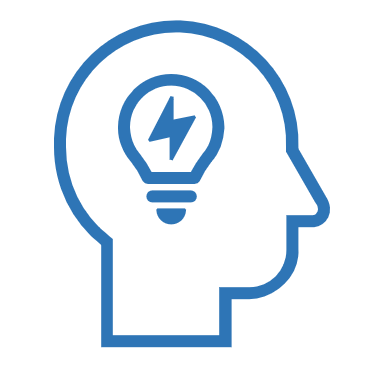 ERSTELLT VON
NAME

Erstellungsdatum: TT.MM.JJ
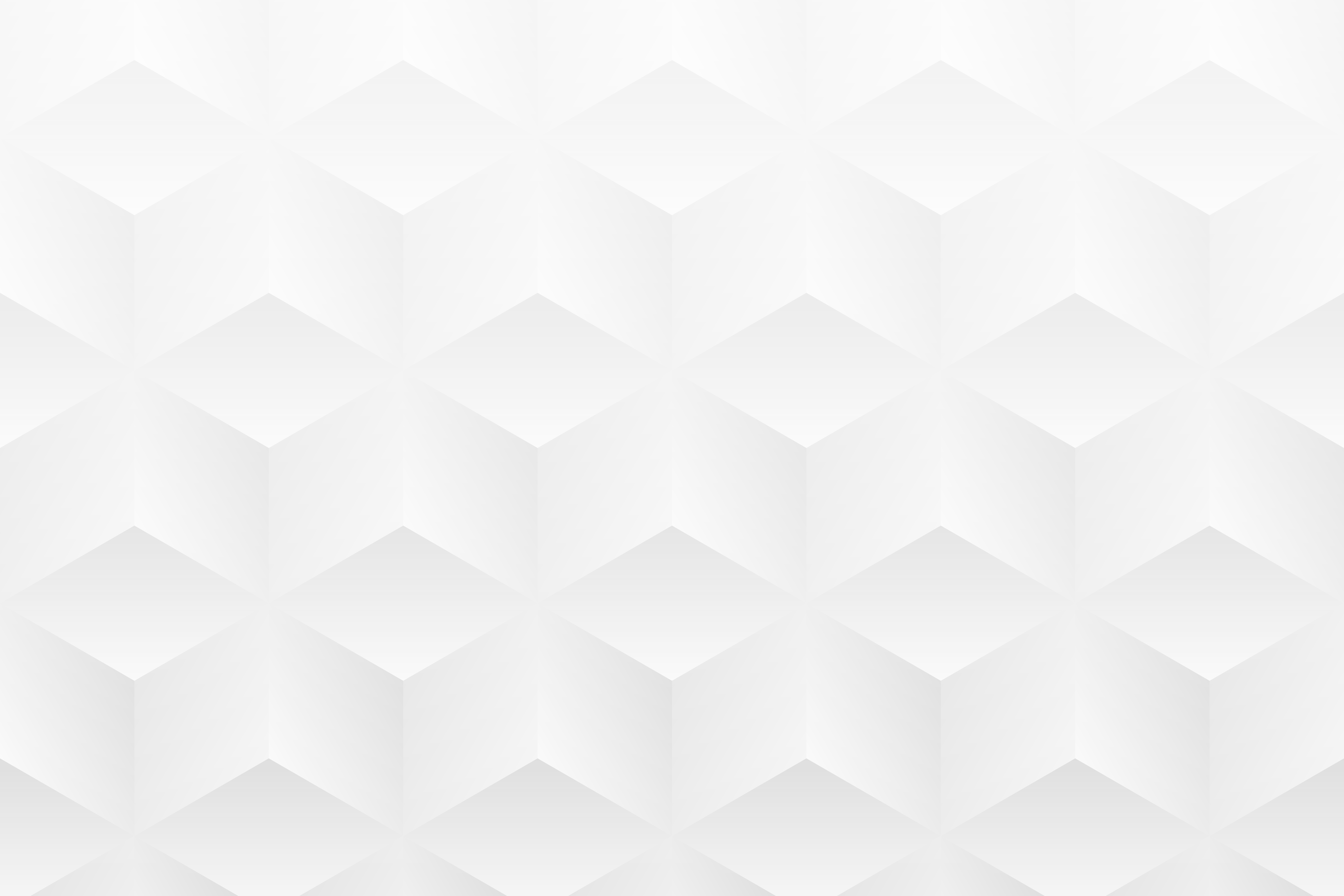 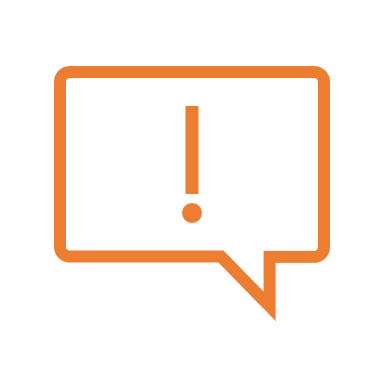 SO VERWENDEN SIE DIESE VORLAGE:
Nennen und beschreiben Sie im Abschnitt Problem eine spezifische Herausforderung, mit der Ihr Unternehmen konfrontiert war.
Beschreiben Sie im Abschnitt Auswirkungen  die Auswirkungen dieses Problems.
Erläutern Sie im Abschnitt Lösung die Strategien und Maßnahmen, die Sie zur Lösung des Problems ergriffen haben, und stellen Sie sicher, dass jede Komponente klar und prägnant erläutert wird.

Mit diesem Ansatz können Sie die Herausforderungen, ihre Auswirkungen und die erfolgreichen Lösungen effektiv vermitteln und so eine umfassende und ansprechende Präsentation Ihrer Fallstudie erstellen.
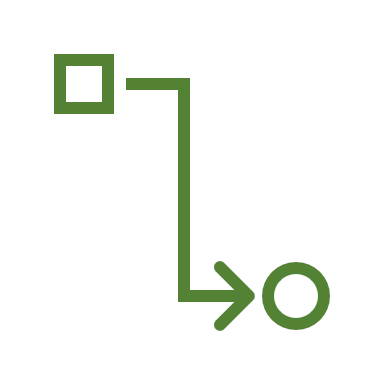 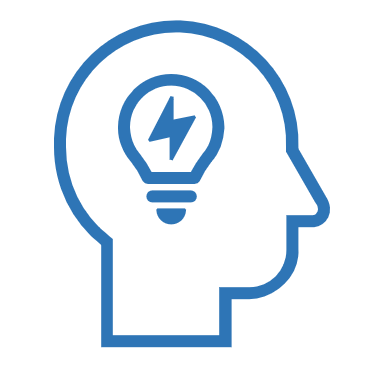 FALLSTUDIE
2
3
1
PROBLEM
Eine unzureichende Anzahl von Schnellladestationen in wichtigen städtischen Gebieten führte zu längeren Ausfallzeiten unserer EV-Logistikflotte.
Eine ineffiziente Routenplanung für die EV-Logistik führte zu einem erhöhten Energieverbrauch und einer reduzierten Lieferkapazität.
Mangelnde Echtzeitverfolgung und -verwaltung der EV-Flotte schränkte die betriebliche Transparenz und Reaktionsfähigkeit ein.
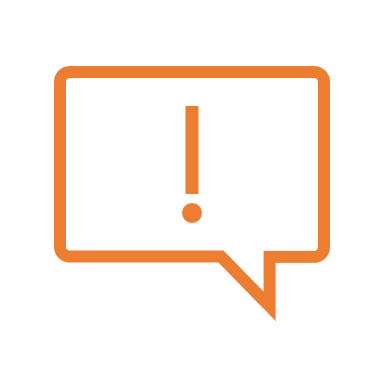 AUSWIRKUNGEN
Diese Lücke führte zu Problemen im Flottenmanagement, darunter verzögerte Reaktionen auf Wartungsanforderungen und eine unzureichende Auslastung der Fahrzeuge.
Die ineffiziente Routenplanung führte zu einem Anstieg des Energieverbrauchs um 15 % und einer Abnahme des täglichen Liefervolumens um 10 %.
Diese Einschränkung führte zu einer Abnahme der Liefereffizienz um 20 % und zu einem spürbaren Rückgang der Kundenzufriedenheit.
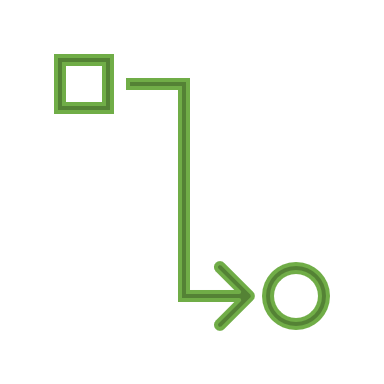 LÖSUNG
Wir haben eine dynamische Routenoptimierungssoftware implementiert, die Verkehrs- und Fahrzeugladedaten in Echtzeit integriert und so die Routen im Hinblick auf Energieeffizienz und Liefergeschwindigkeit optimiert.
Positive Charge installierte fortschrittliche Schnellladestationen an strategischen städtischen Standorten, wodurch die Ladezeit und die Ausfallzeiten der Flotte erheblich reduziert wurden.
Wir haben ein umfassendes Flottenmanagementsystem mit Echtzeit-Tracking, Meldungen zur vorausschauenden Instandhaltung und Auslastungsanalyse entwickelt und implementiert.
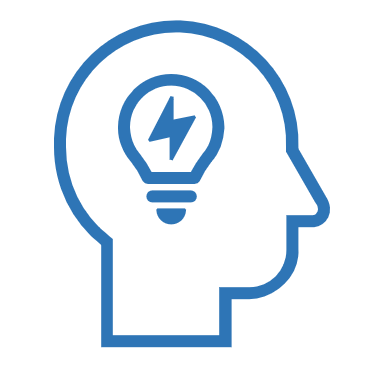